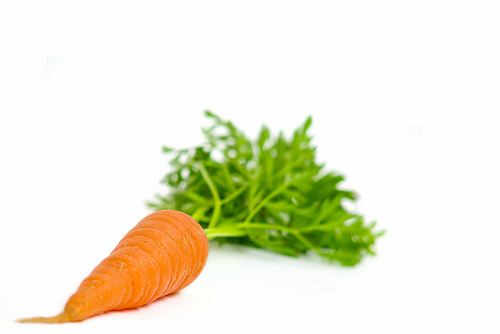 Путешествие на дачу . Поможем  бабушке – загадушке собрать урожай овощей.
Автор – составитель : учитель – логопед ГДОУ №67 Фрунзенского района Санкт – Петербурга Белова Л.И.
Содержание:
Поездка до станции  «Дача.»
Встреча с бабушкой – загадушкой (загадки об овощах).
Игра  на огороде «Один – много».
Игра  с движением «В огород пойдем».
Оценка.
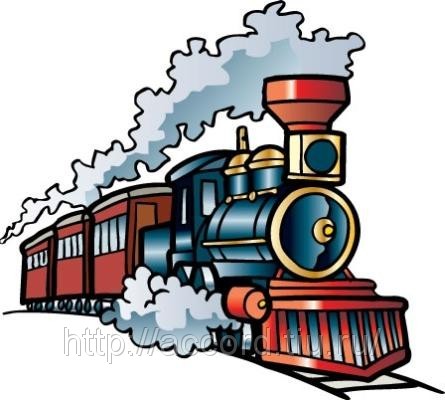 Игра «Поезд». Дети сели  в «поезд» и на выдохе гудят, как «поезд» – «у – у – у».
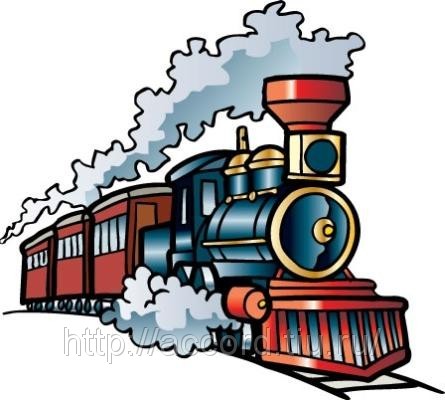 Игра с бабушкой – загадушкой «Отгадай – ка».
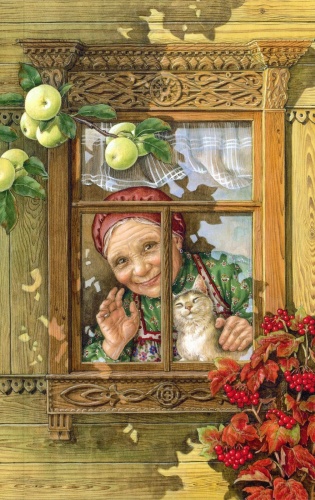 «Без окон, без дверей, полна горница людей.»
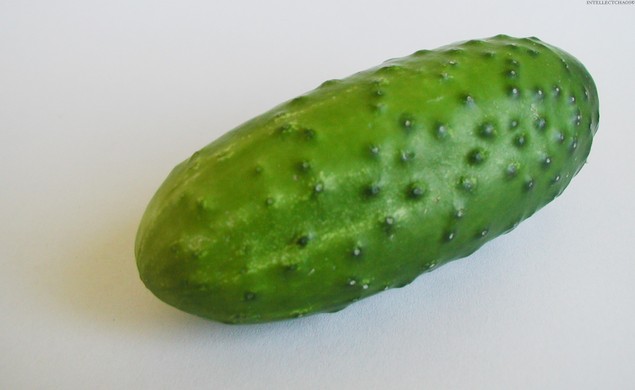 «Сидит девица в темнице, а коса – на улице»
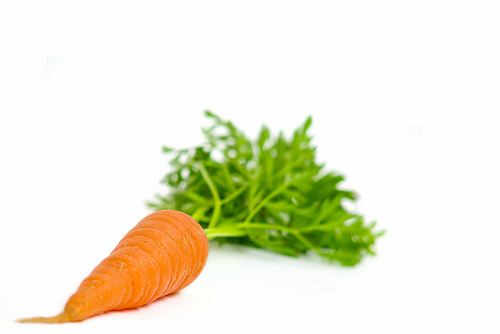 « Я важный, сочный и у меня красные щёчки.»
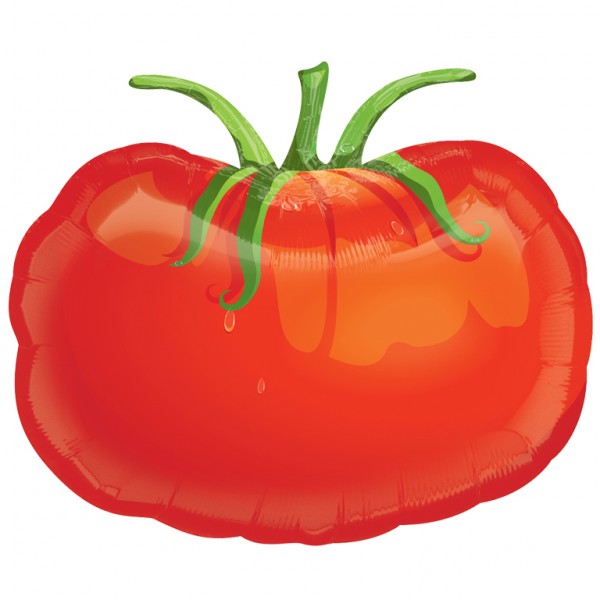 «Заставит плакать всех вокруг, хоть он и не  драчун, а ….»
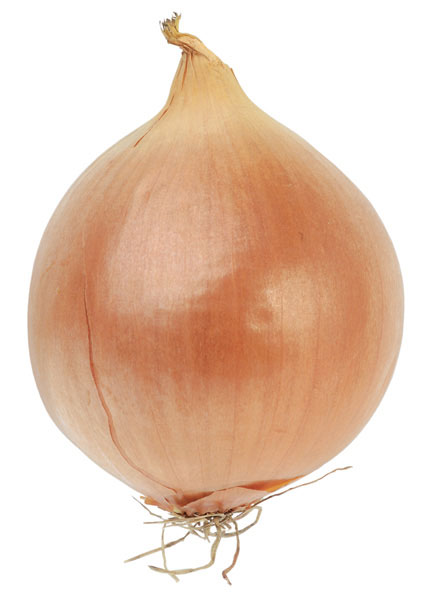 Молодцы!
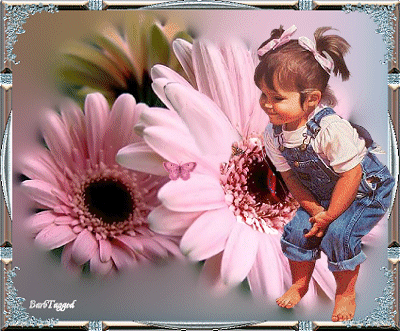 Игра «Один – много»
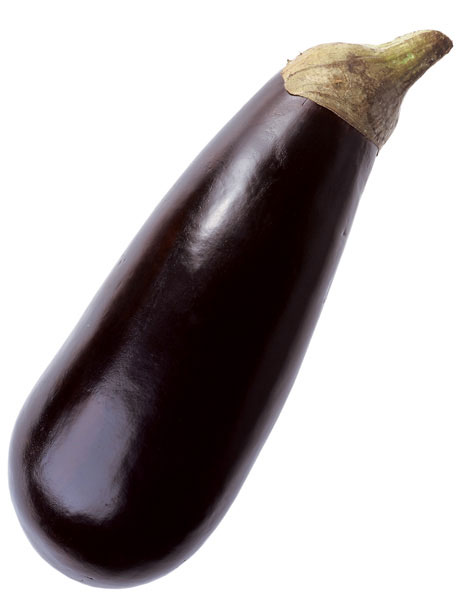 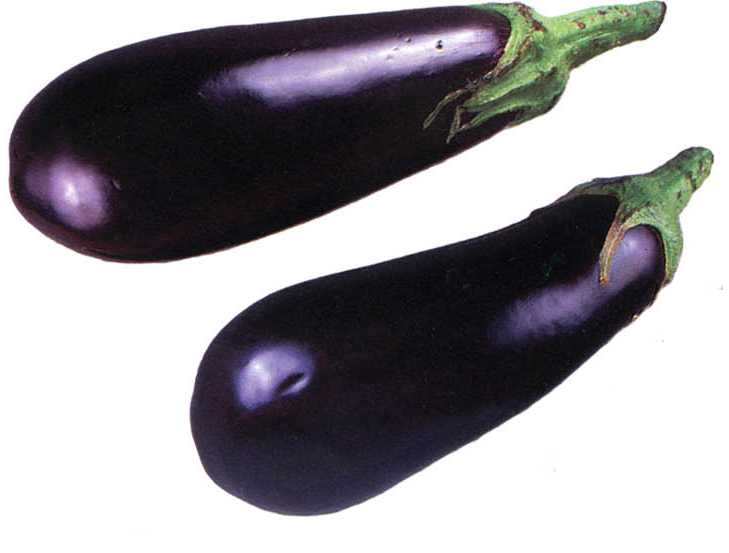 кабачок
кабачки
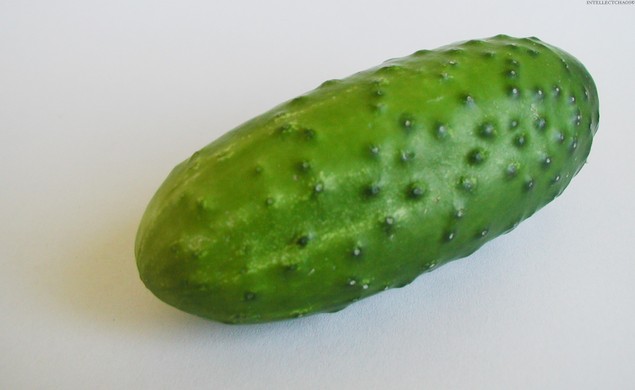 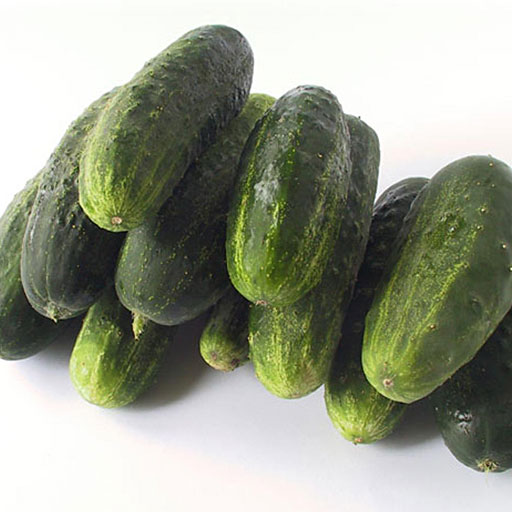 огурец
огурцы
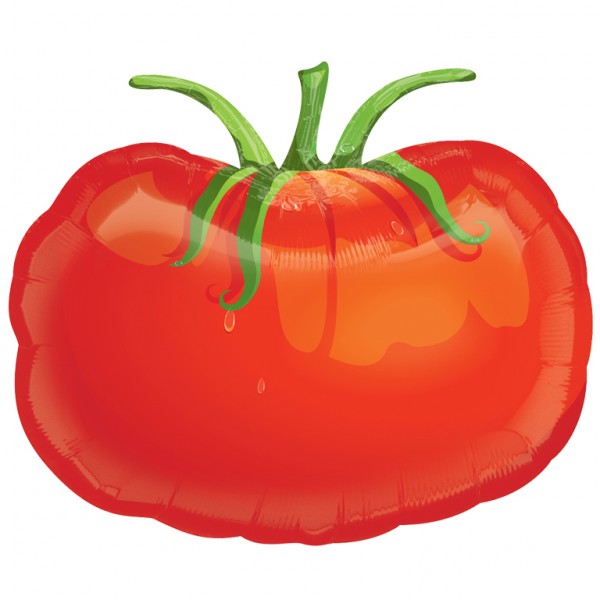 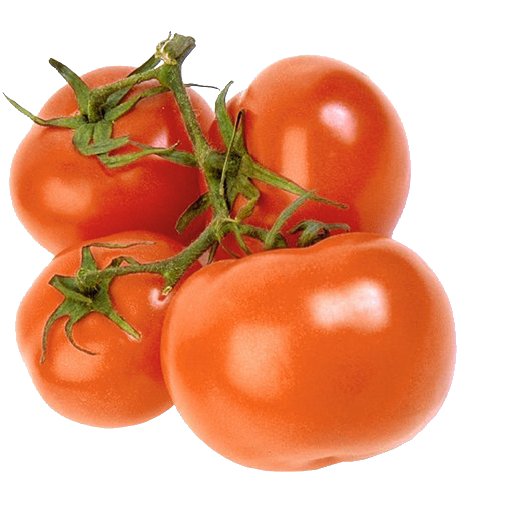 помидоры
помидор
«В огород пойдём, урожай соберём ( ходьба по кругу). Мы морковки натаскаем ( имитация действий). И картошки накопаем ( имитация действия). Срежем мы кочан капусты. ( имитация). Круглый, сочный, очень вкусный (рисовать круги руками). Щавеля нарвем немножко («рвут») и  вернемся по дорожке.( идут по кругу)»
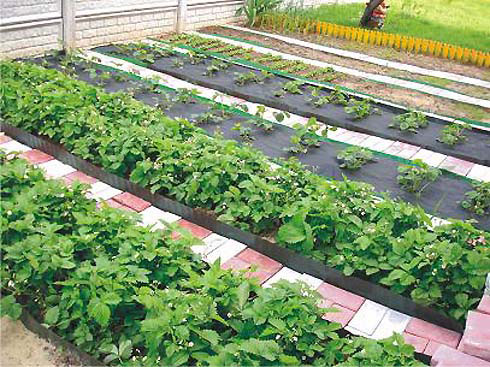 Отлично!
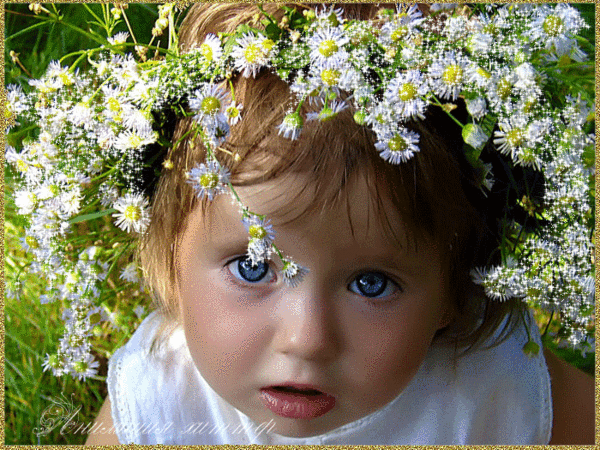